Peru Climate
Monitoring and Forecasting Shifting Climate and Land Change Impacts in Peru’s Parque de la Papa for Enhanced Agricultural Management
Rebekke Muench (Project Lead)
Michael Sclater
Kayla McDonald
Richard Rose
Ryan Murphy
Dajon Begin
Study Period
Study Area
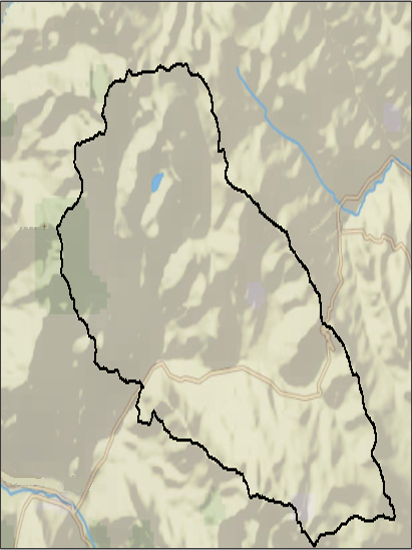 Temperature (MODIS) 
July, 2002 – June 2015
Precipitation
November, 1997 – April, 2015
Landuse
Current and historic
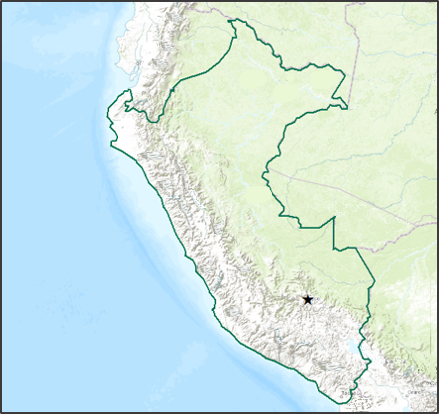 Legend
Parque de
 la Papa
Peru
Community Concerns
Peru is the center of origin for potatoes.
The Parque de la Papa was created to conserve traditional potato varieties and agricultural practices.
Potato biodiversity is threatened by many factors, including:
An increase in temperature.
A change in precipitation patterns.
Increased damage from pests.
Image Credit: Leonora Enking
[Speaker Notes: Peru is the center of origin for potatoes.
The Parque de la Papa was created to conserve traditional potato varieties and agricultural practices.
Potato biodiversity is threatened by many factors, including:
An increase in temperature.
A change in precipitation patterns.
Increased damage from pests.]
Objectives
Create growing degree days, chill hours, elevation, slope, and weevil suitability maps 
Use Landsat imagery to determine how potato crop locations have changed over the past 30 years 
Develop a methodology that can be applied throughout Peru to determine potato suitability
Growing Degree Days & Chill Hours
Growing Degree Days (GDD) are the number of days that have an average max and min temperature above the a specified number dependent on the crop
Chill hours are the number of hours the temperatures are between 32 and 45 degrees Fahrenheit
Methodology
Errors & Uncertainties
Future Work